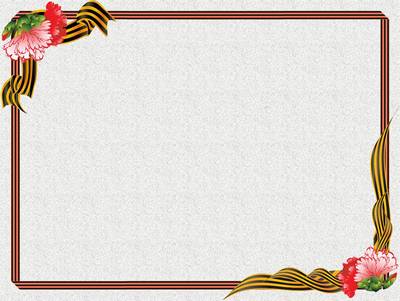 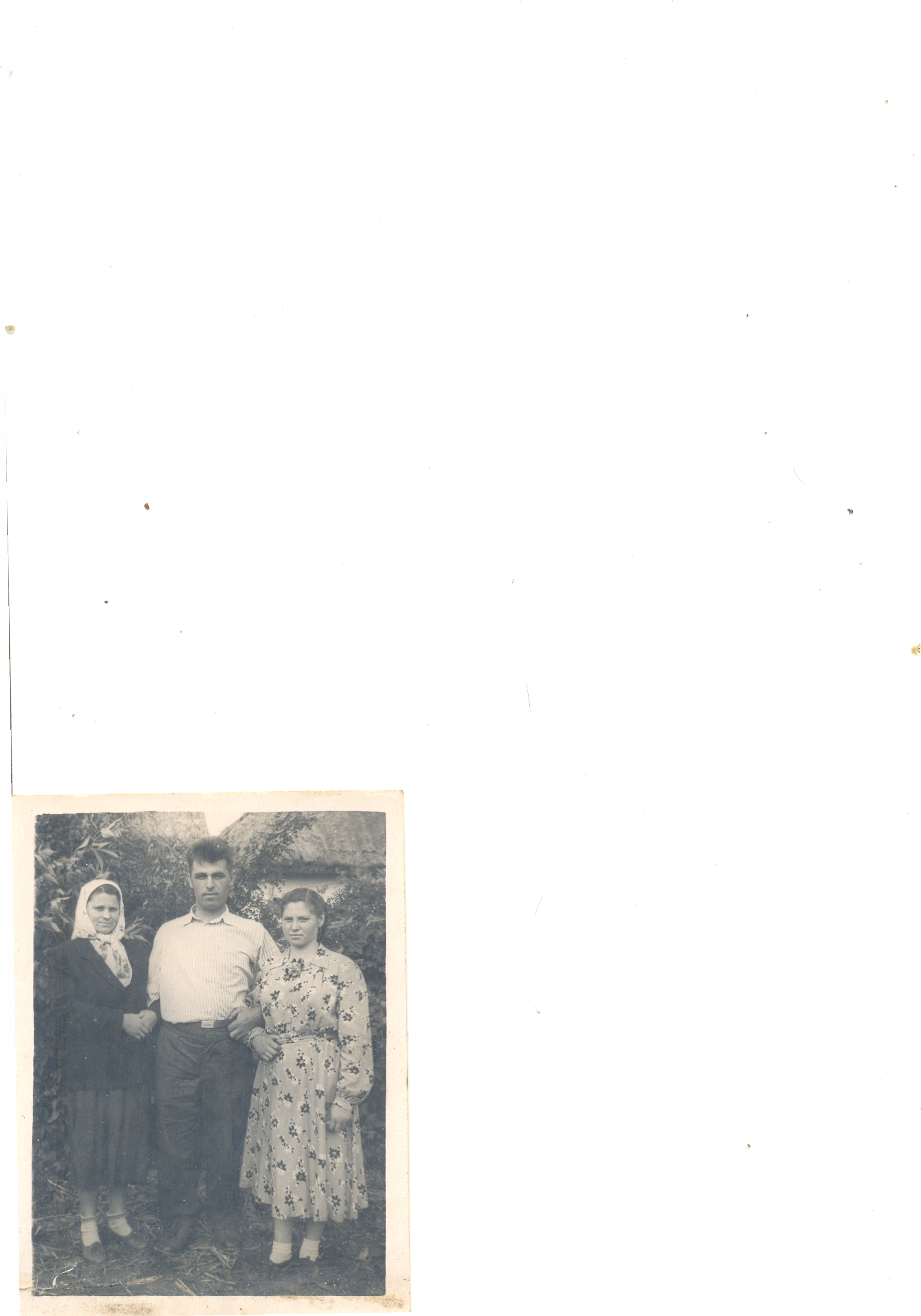 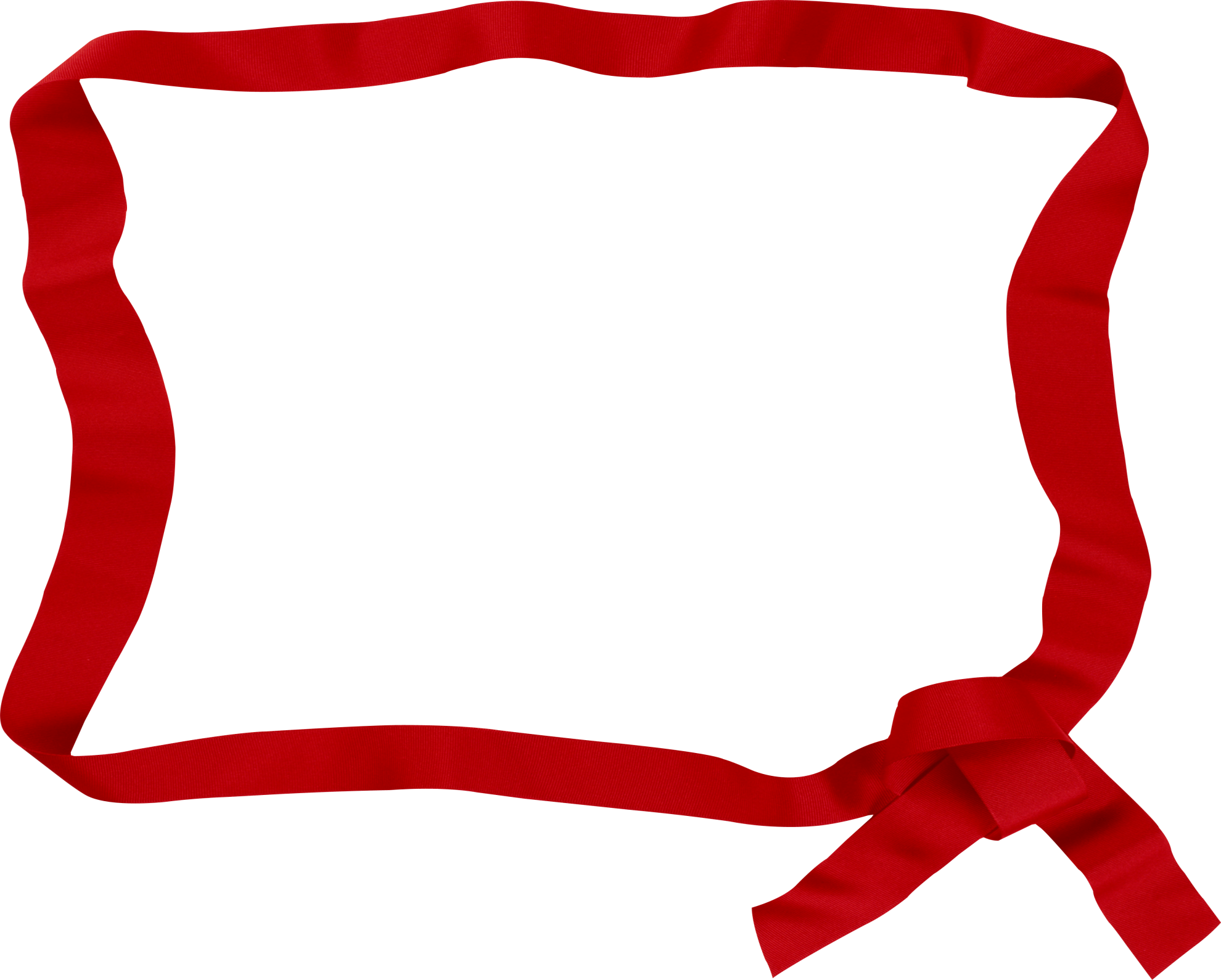 Кимліченко
  Микола
    Явтухович
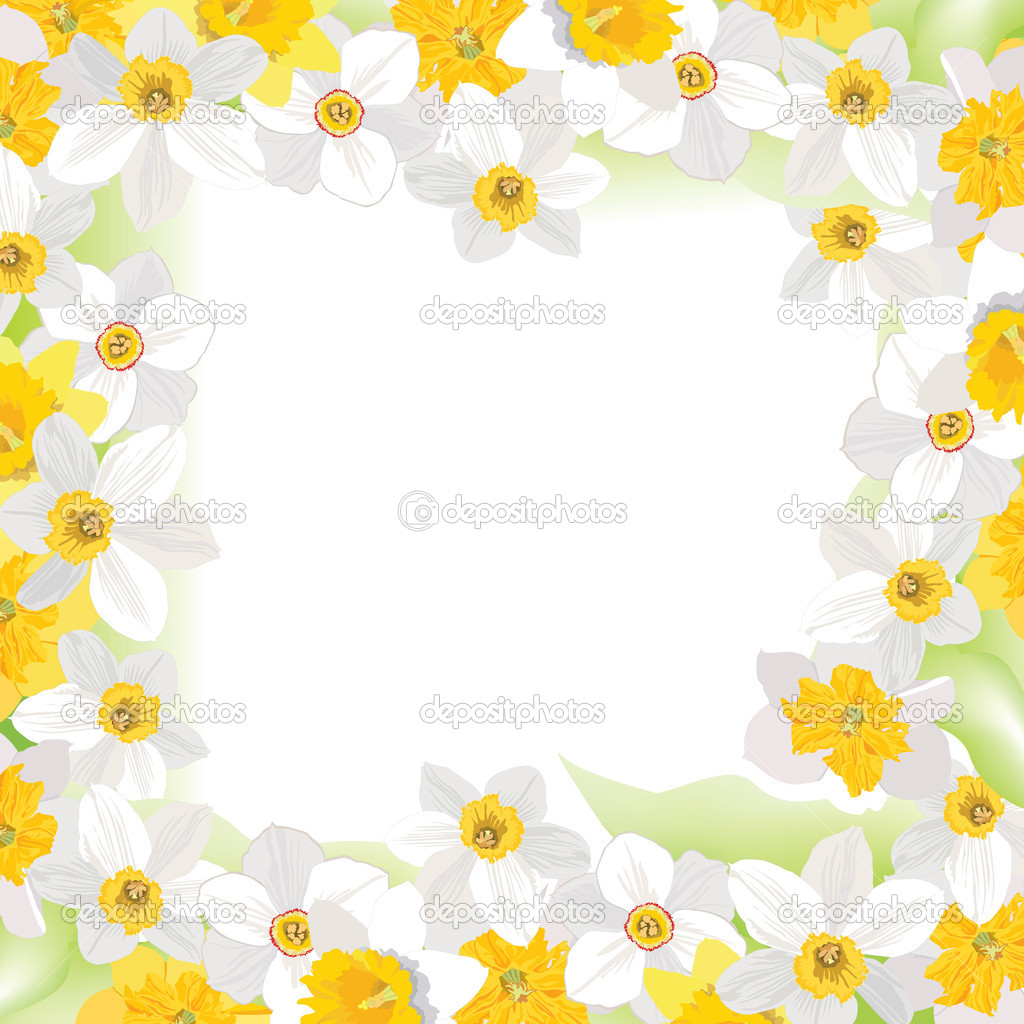 Народився 15.05.1927 року в с. Софійка Богуславського району Київської області.
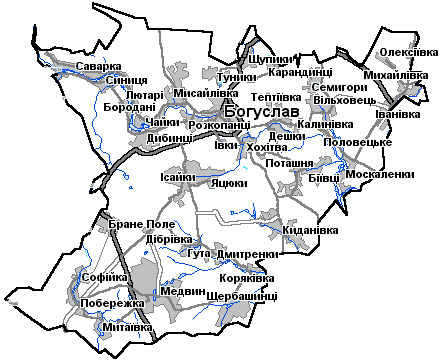 Робота в колгоспі.
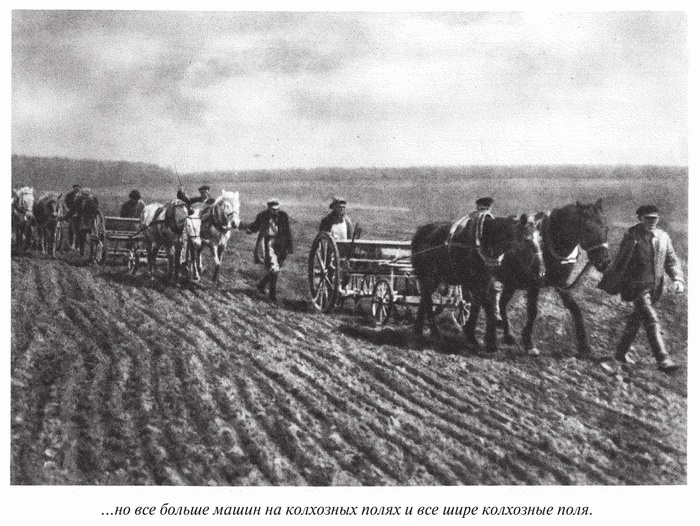 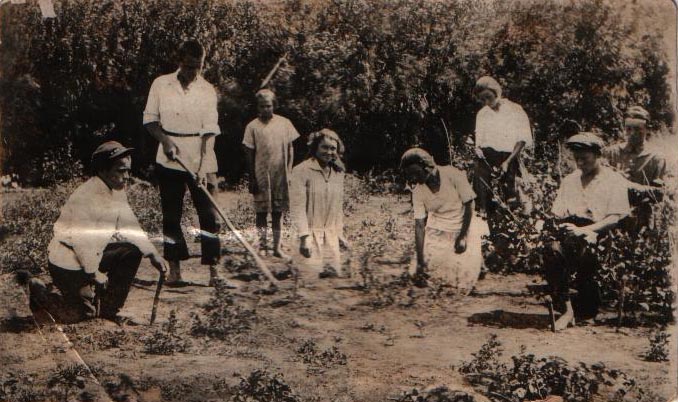 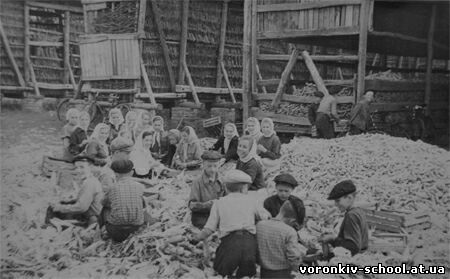 Визволення села від фашистів
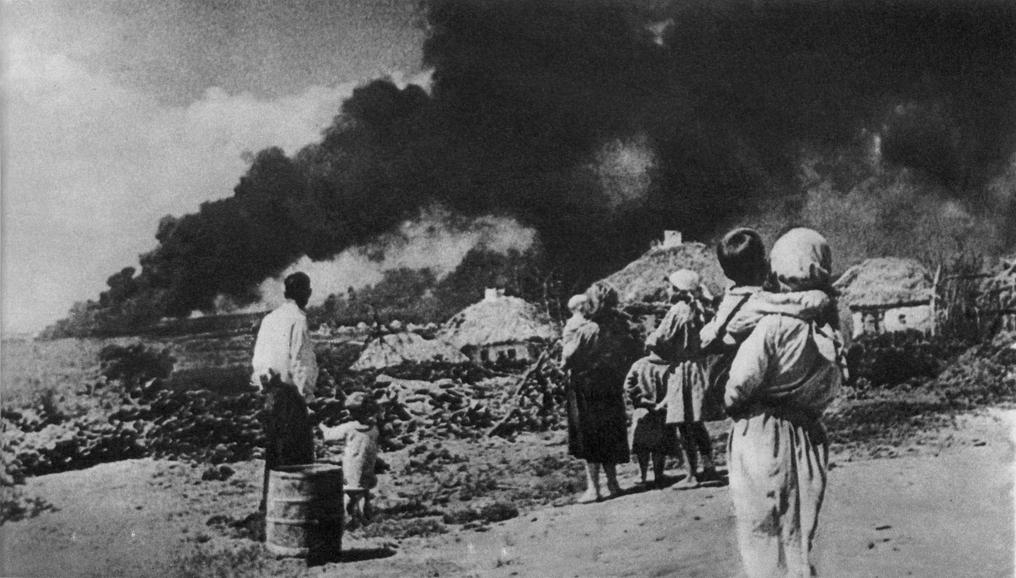 27 січня  1944 р.
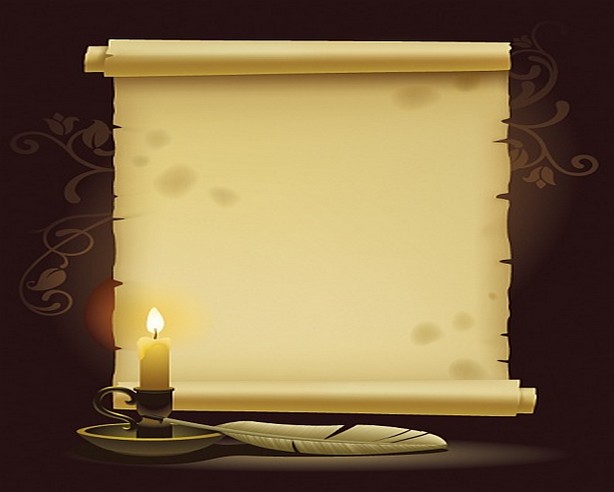 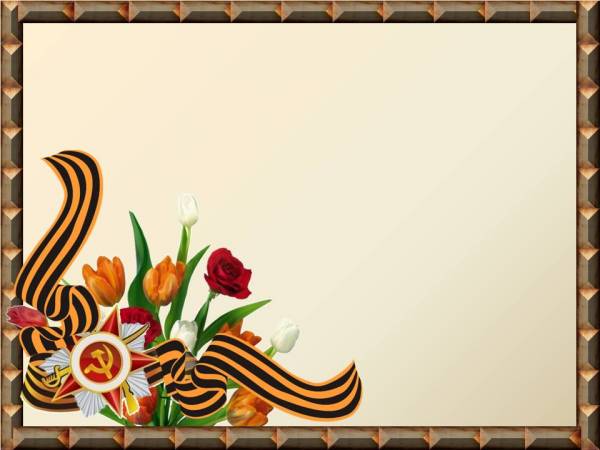 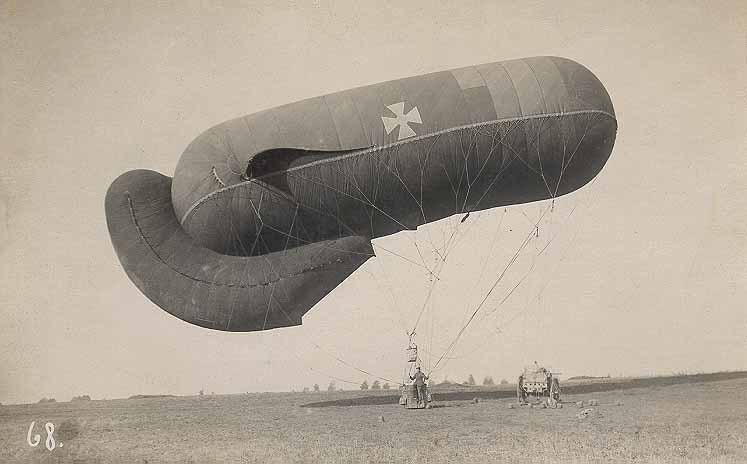